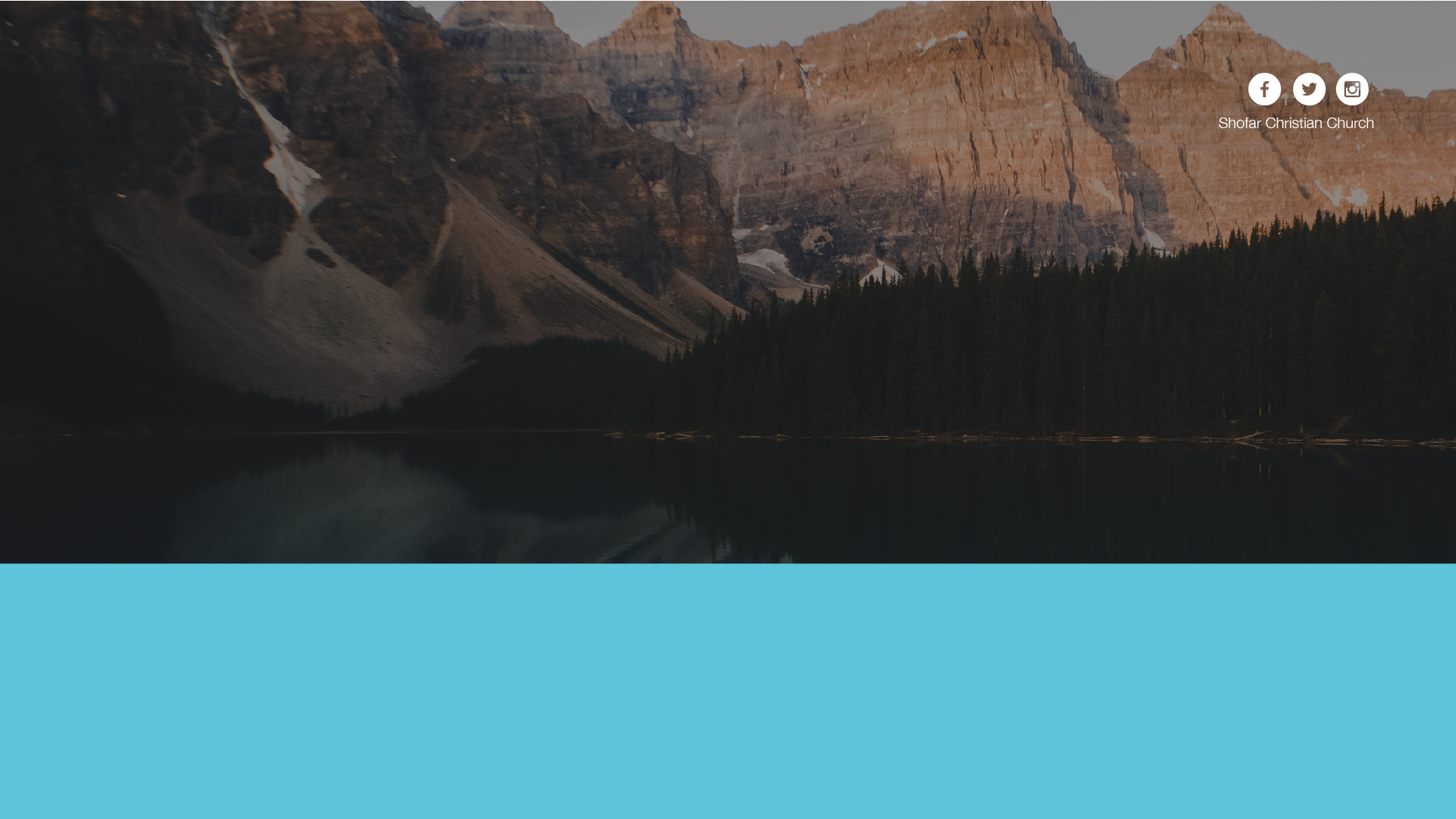 OVERCOMING FEAR
Reference (If required)
Alistair Kingwill
[Speaker Notes: When you are afraid, who you gonna call? GHOSTBUSTERS!
Definition of fear (Oxford Dictionary): An unpleasant emotion caused by the threat of danger, pain, or harm.
Another simple and useful definition of fear is: An anxious feeling, caused by our anticipation of some imagined event or experience.]
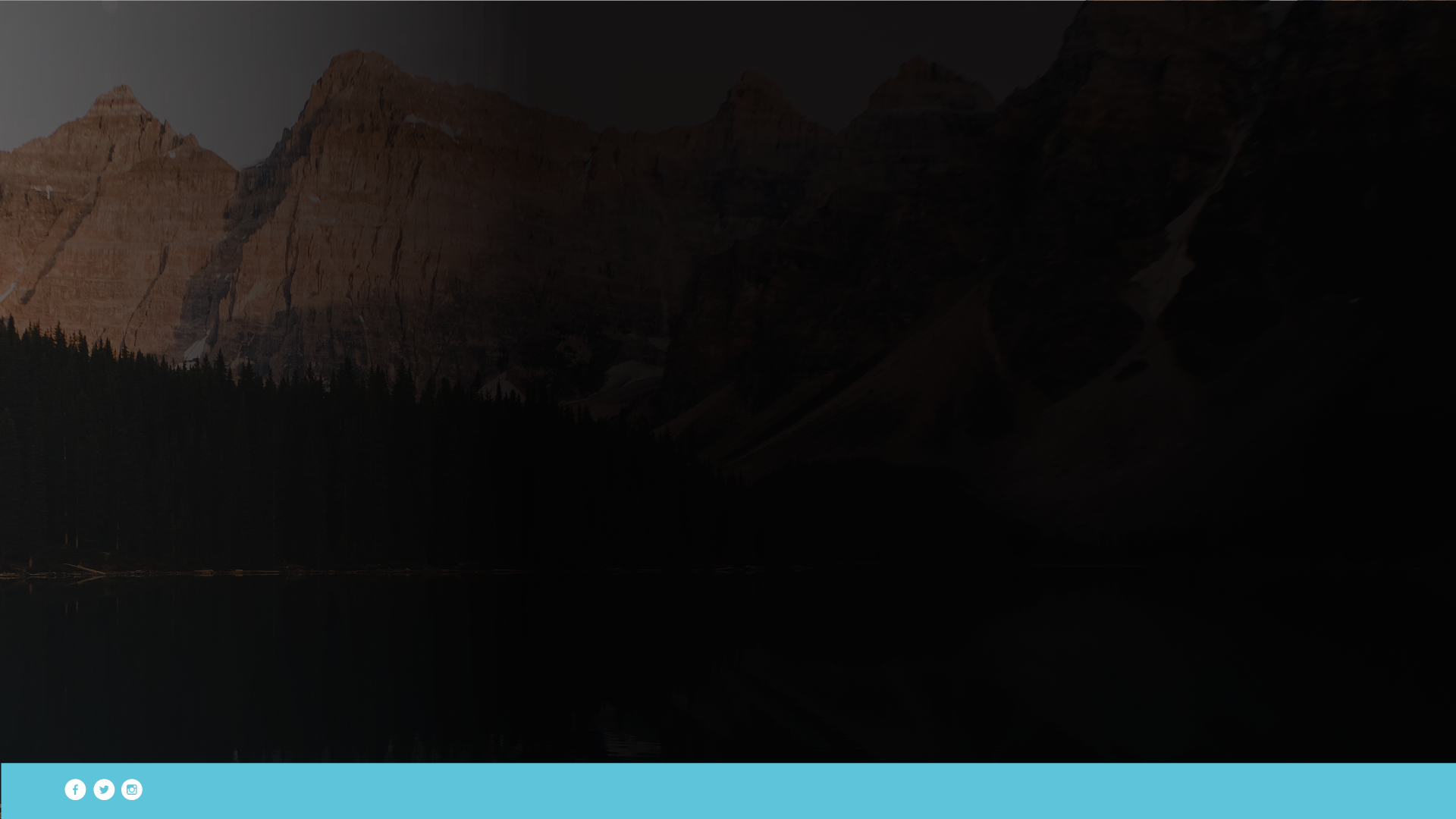 WHEN STORMS ARISE
35 On the same day, when evening had come, He said to them, "Let us cross over to the other side." 
36 Now when they had left the multitude, they took Him along in the boat as He was. And other little boats were also with Him.
37 And a great windstorm arose, and the waves beat into the boat, so that it was already filling. 
Mark 4:35-41 (NKJV)
UNDERSTANDINGTHE NEW TESTAMENT
John Doe
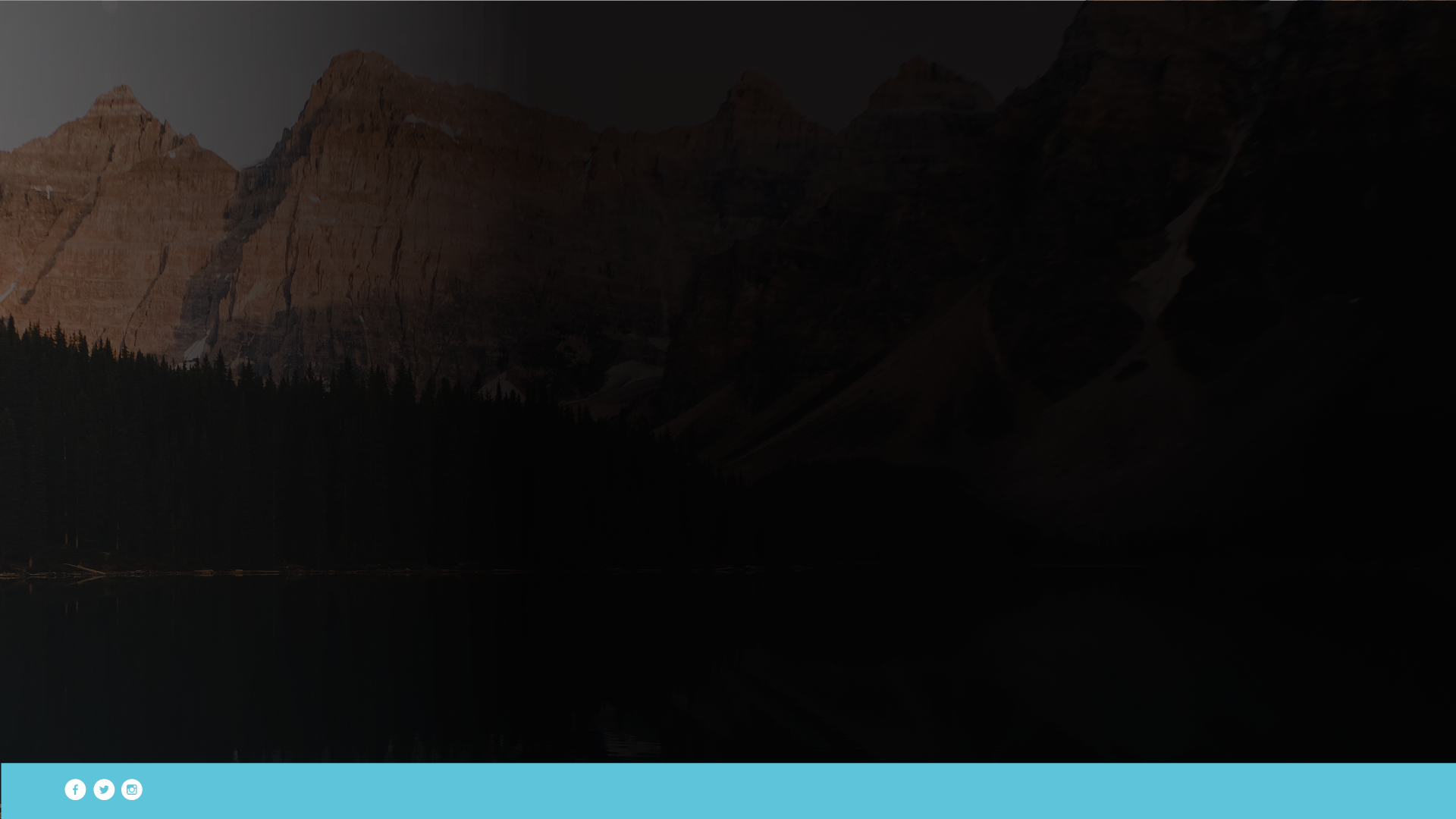 WHEN STORMS ARISE
38 But He was in the stern, asleep on a pillow. And they awoke Him and said to Him, "Teacher, do You not care that we are perishing?" 
39 Then He arose and rebuked the wind, and said to the sea, "Peace, be still!" And the wind ceased and there was a great calm. 
Mark 4:35-41 (NKJV)
UNDERSTANDINGTHE NEW TESTAMENT
John Doe
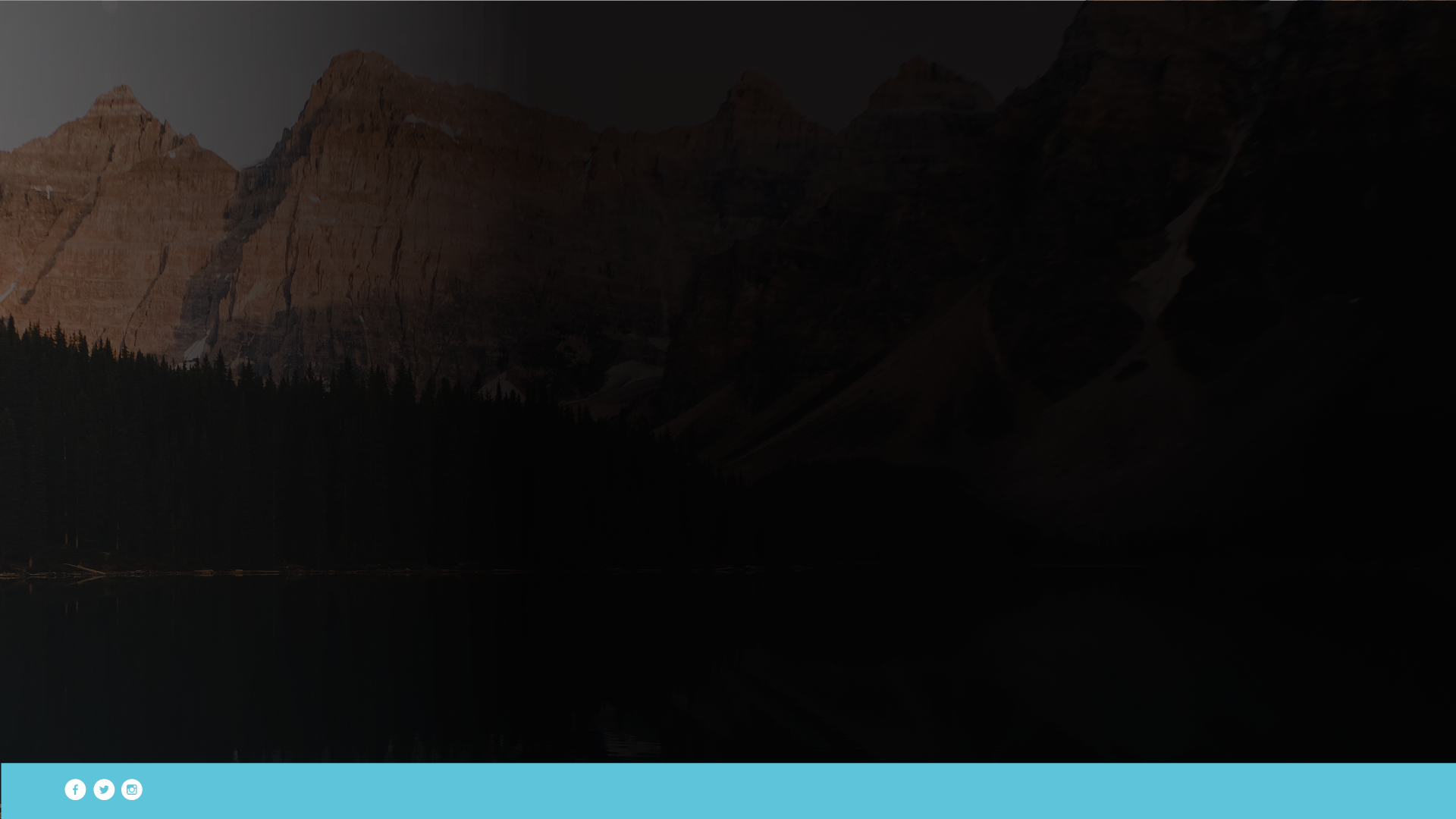 WHEN STORMS ARISE
40 But He said to them, "Why are you so fearful? How is it that you have no faith?" 
41 And they feared exceedingly, and said to one another, "Who can this be, that even the wind and the sea obey Him!"
Mark 4:35-41 (NKJV)
UNDERSTANDINGTHE NEW TESTAMENT
John Doe
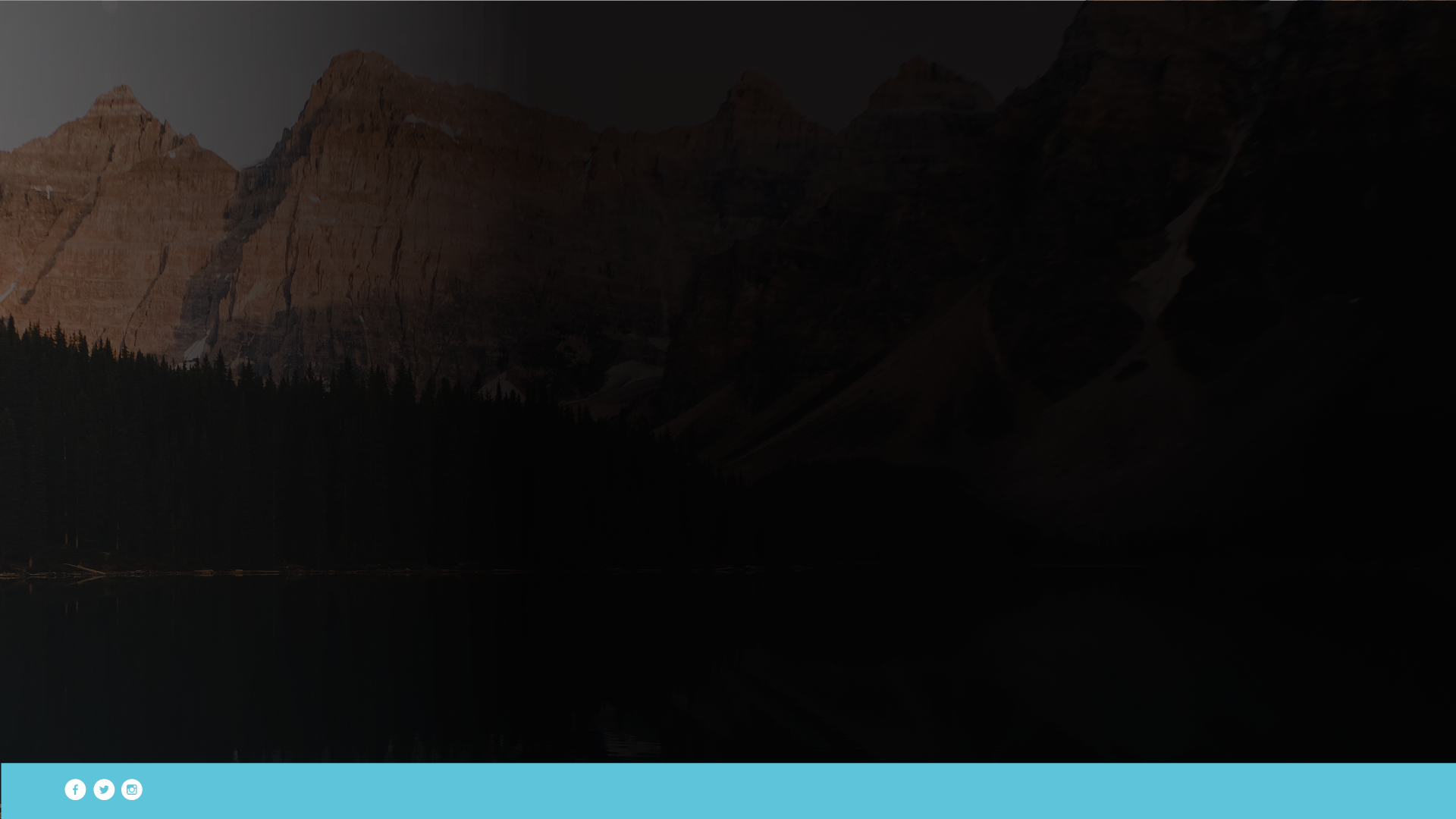 COMMON TYPES OF FEARS
Agoraphobia: fear of open spaces or crowds.
Acrophobia: fear of heights.
Pteromerhanophobia: fear of flying.
Claustrophobia: fear of enclosed spaces.
Cynophobia: fear of dogs.
Trypanophobia: fear of needles.
Nomophobia: fear of being without a phone.
UNDERSTANDINGTHE NEW TESTAMENT
John Doe
[Speaker Notes: Fear paralyzes and cripples (incapacitates), causing stress and anxiety which leads to bad decision-making, wrong choices, regret, guilt and shame.
Fear leads to physical (irritable bowel syndrome) and mental (depression) health problems.

MY BIGGEST FEAR IS WHEN MY WIFE GOES AWAY AND WE COULD DIE OF HUNGER]
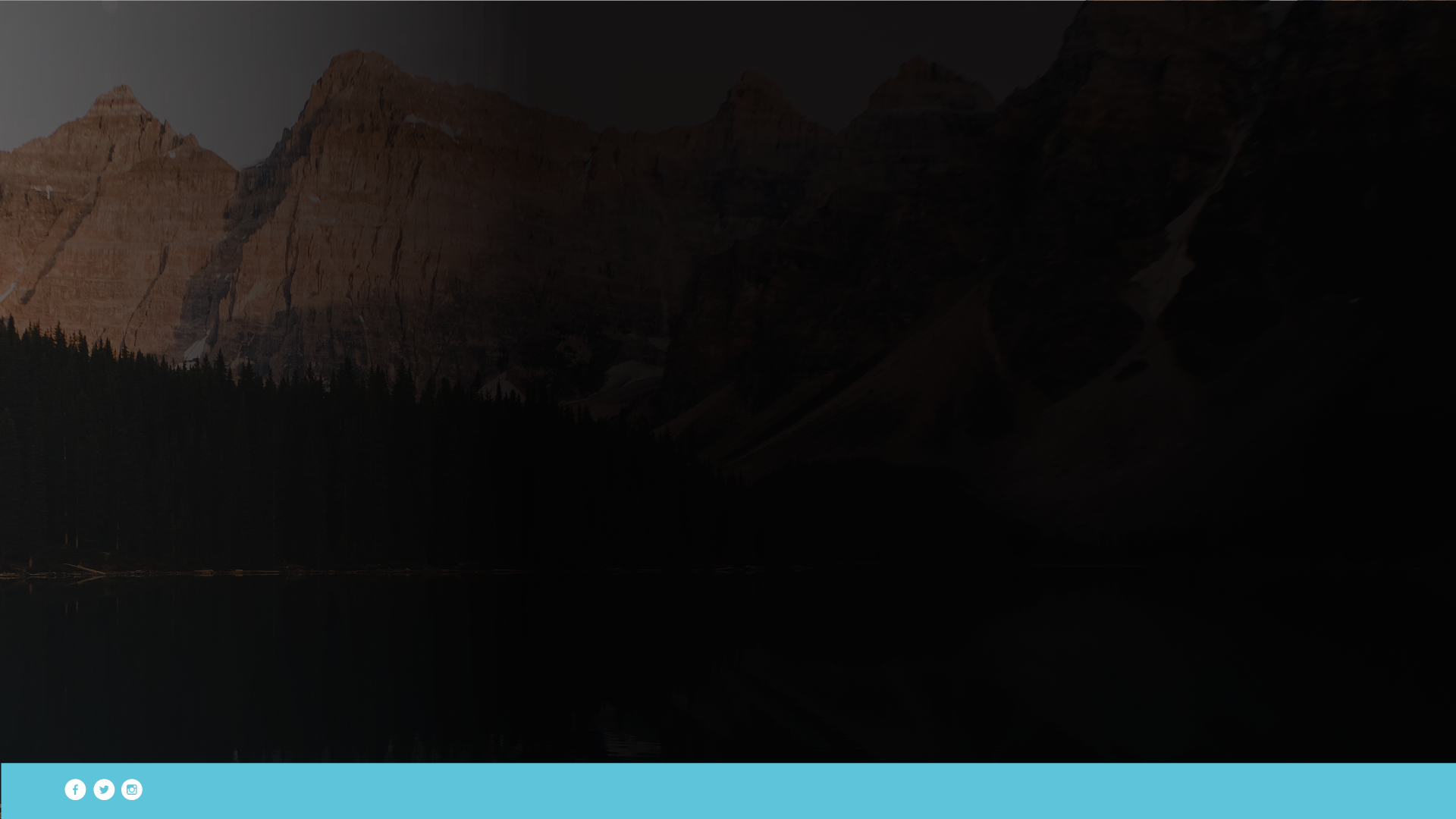 THE FIVE BASIC FEARS
Fear of extinction (ceasing to exist, death).
Fear of mutilation (losing a body part, pain).
Fear of loss of autonomy (being immobilized).
Fear of separation (abandonment, rejection).
Fear of ego-death (humiliation, shame).
UNDERSTANDINGTHE NEW TESTAMENT
John Doe
[Speaker Notes: FEAR OF DEATH (YOURSELF AND LOVED ONES), FEAR OF FAILURE/DISAPPOINTMENT, FEAR OF REJECTION/PEOPLE’S OPNION, FEAR OF LACK (having nothing).
It seems that there is as much fear in the church as there is in the world.
Why are there so many fearful Christians? Because the self-exalting spirit of the world has so widely permeated the church (Colin Smith).
When someone is on the throne of their lives and something is out of your control, it opens the door to fear.
Fear manifests when there is a misunderstanding/wrong perception of who God is, or when there is rebellion to God’s order.

We need to be people of HOPE in a culture of FEAR (will be an amazing testimony).]
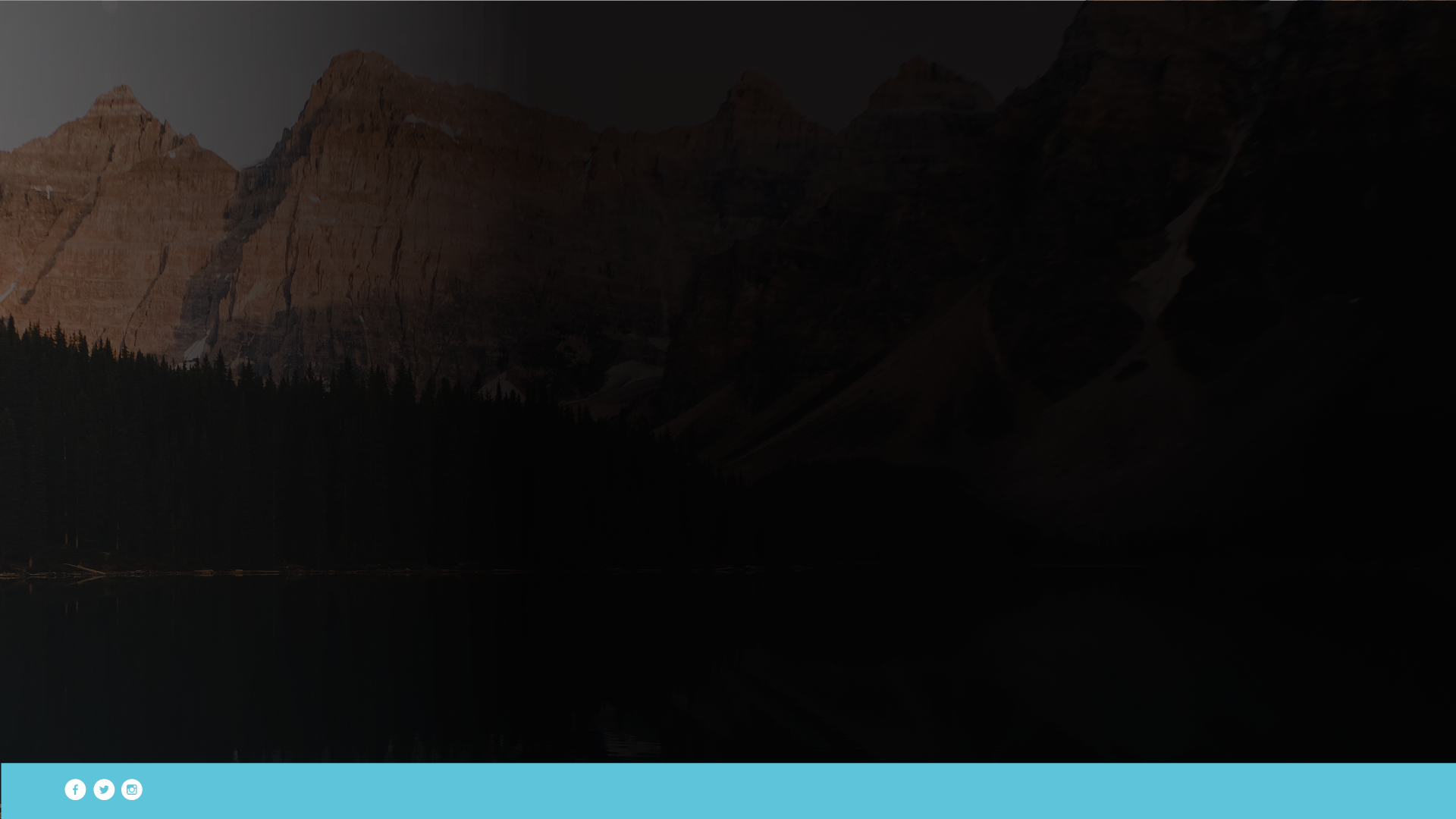 FOUR TRUTHS TO EMBRACE
Jesus has called you to follow Him.
Jesus is at peace in your boat.
Jesus hears and responds to your voice.
Jesus has authority over EVERY storm.
UNDERSTANDINGTHE NEW TESTAMENT
John Doe
[Speaker Notes: 1. You don’t ask Jesus to follow you, He asks you to follow Him, and when you follow Him, he calls you to cross over, and with a crossing over, there will be storms.
The storm will reveal the fears in you!
We need to make Jesus Lord of our lives and get off the throne of our lives (DIE TO THE I, ME, MYSELF) and allow Him to lead us.
“He was sovereign over your birth, He is sovereign over your life, and He will be sovereign over your death (timing, circumstances, outcome)” (Colin Smith).
2. Jesus wants to be in your boat, and He is at peace in your heart, He is not shaken by anything (HE WAS LYING ON A PILLOW).
3. Jesus hears when you speak, so speak when you are afraid and He will respond, but there is no need to fear if you live by faith in His providence.
Fear and faith are mutually exclusive, the less of one, the more of the other.
4. Jesus has complete authority over EVERY storm in your life and in the life of every person, but He will only speak when He is given permission.]
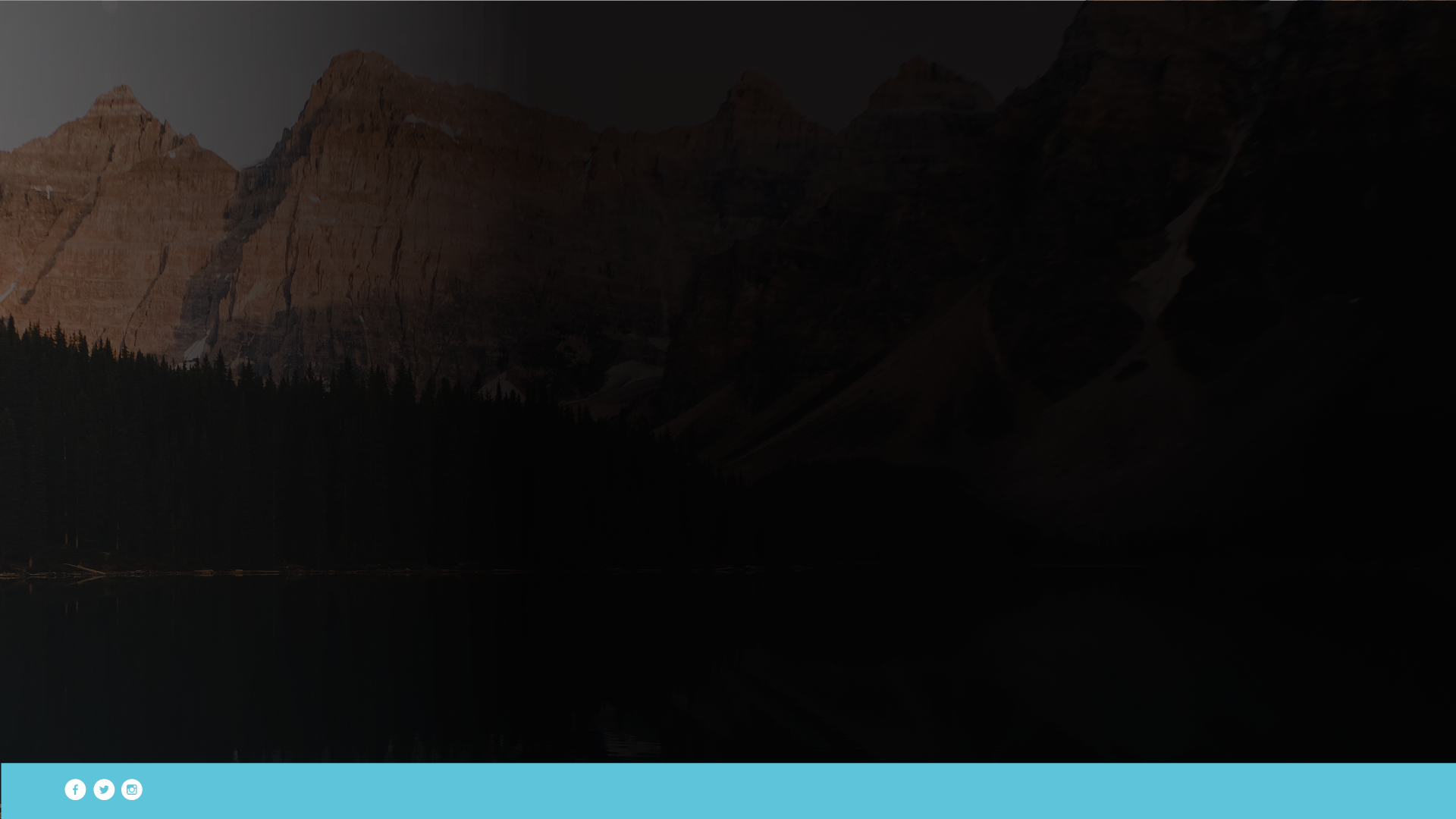 THE KEY TO OVERCOMING ALL FEAR
28 And do not fear those who kill the body but cannot kill the soul. But rather fear Him who is able to destroy both soul and body in hell.
Matthew 10:28 (NKJV)
UNDERSTANDINGTHE NEW TESTAMENT
John Doe
[Speaker Notes: Fear God and you will overcome ALL fear.]